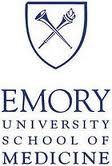 Behavioral HealthSchool-Based Health Centers
Veda Johnson, MD
Professor
Department of Pediatrics
Emory University School of Medicine
April 15, 2019
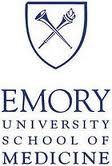 Lessons Learned
‘The Head is Part of the Body’
Requires a multidisciplinary approach
A Child’s behavior is a reflection of the stability of their environment
Aberrant behavior begins early
Earlier you identify and address, the better the outcome
A loving, nurturing, and supportive environment that is both constant and intentional diffuses negative behaviors
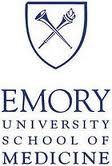 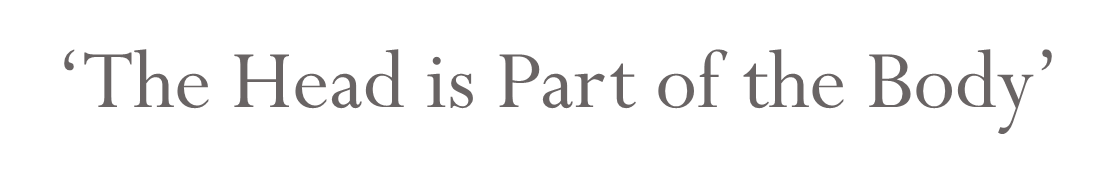 Behavioral Problems do not occur in isolation
Physical and Social Factors
Physical ailments can lead to behavioral issues
Sickle cell, toothache, headache,etc.
Hunger can cause emotional outbursts
Lack of sleep and fatigue
Learning disabilities
Act out instead of admitting not being able to understand or keep up
Effective therapy requires integration into the care of the whole child
Adequately addresses the problem
Reduces stigma
Increases parental buy-in
A Child’s behavior is a reflection of the stability of their environment
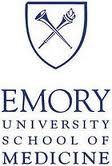 Home
Community
School
Need to determine the root cause 
address the cause in addition to adjusting the child
Case Study
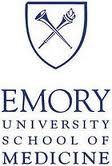 ‘Michael’s Story’ –
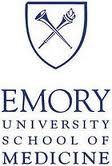 Aberrant Behavior …
Aberrant behavior begins early in life
System has to focus on behavior in preschool years
Assessments
Etiology
Interventions
Earlier you identify and address, the better the outcome
Case Study
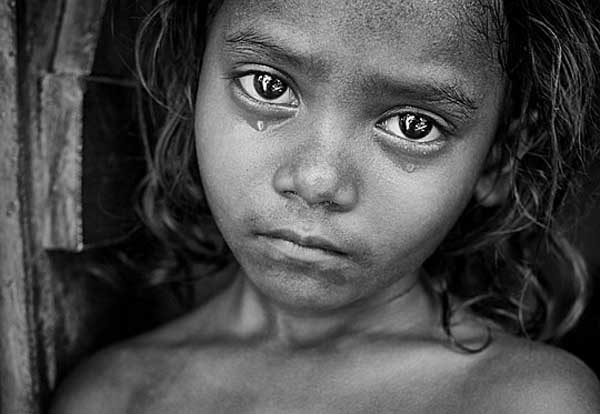 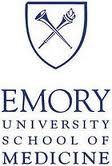 A loving, nurturing, environment…
A loving, nurturing, and supportive environment that is both constant and intentional diffuses negative behaviors
Needs to be pervasive
School Climate
Staff attitudes
Home environment
Case Study